Honors Precalculus: Do Now
Find the exact value of the following. 
sin (105°)


Cos (195°)


Prove the identity using the sum and difference formula for the tangent.
	sec (π/2 – u) = csc (u)
Video of the Day!
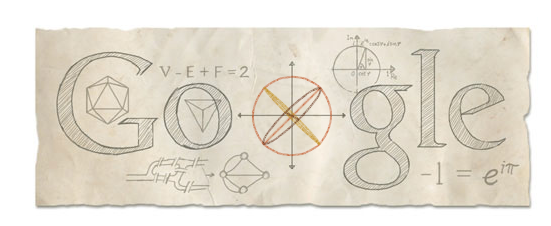 Agenda:
Test Tuesday (4/29)
Double Angle Formulas
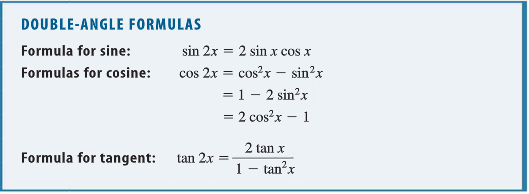 Used frequently in calculus to differentiate and integrate a function.
Example 1: Half/Double Angle
If cos x =		and x is in quadrant II. Find cos 2x and sin 2x.
YOU TRY
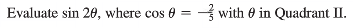 Example 2: Triple Angle
Write cos 3x in terms of cos x
Example 3: Proving an identity
Prove the identity:
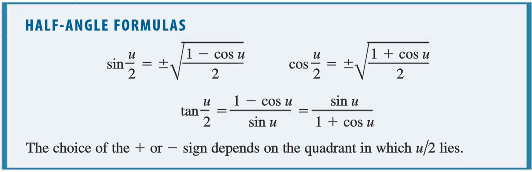 Example 4: Half Angles
Find the exact value of sin (22.5°)
Product to Sum Formulas and Sum to Product Formulas
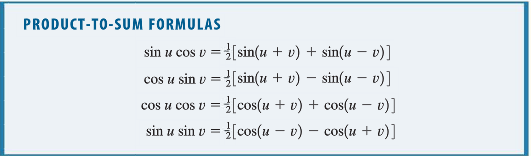 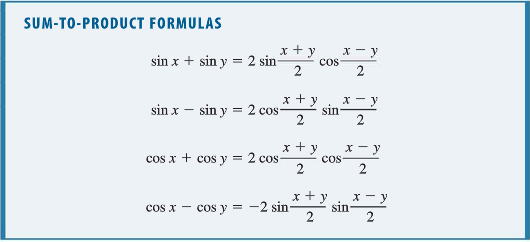 Example 5: Expressing a Trig Sum as a Product
Write sin 7x + sin 3x as a product
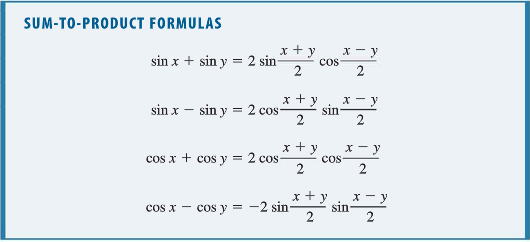 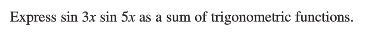 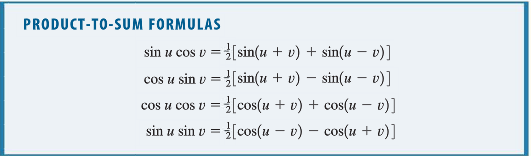 Try this one!!
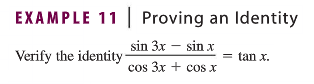 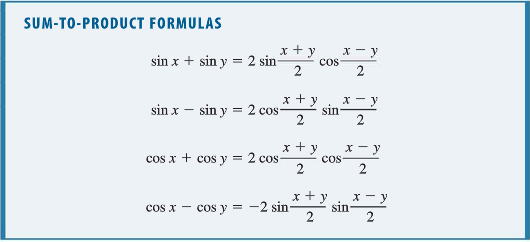 HW #23
Read section 7.3
Section 7.3 (pg. ) #3, 4, 17, 55, 57, 61, 78

Solutions Online.